Организационно-правовые 
формы ГЧП
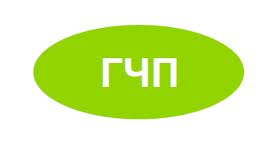 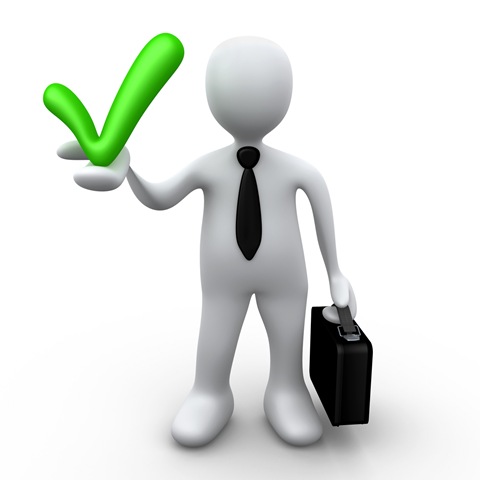 1